EA8143: A Phase 3 RandOmized Study Comparing PErioperative Nivolumab vs. Observation in Patients with Renal Cell Carcinoma Undergoing Nephrectomy (PROSPER RCC)
Study Chair: Mo Allaf, M.D.- Johns HopkinsStudy Co-Study Co-Chair: David F. McDermott, M.D. - Beth Israel Deaconess Medical CenterUrology Co-Chair: Viraj Master, M.D. - Emory, Winship Cancer InstituteCommunity Co-Chair: Suzanne Cole, M.D. - UT SouthwesternRenal Subcommittee Chair: Naomi Haas, M.D. - University of Pennsylvania
NCTN Champions: 
Dror Michaelson, M.D. (NRG)
Brian Shuch, M.D. and Primo Lara M.D. (SWOG)
Toni Choueiri M.D. and Bradley Leibovich M.D. (Alliance)
Daniel Heng M.D. and Anil Kapoor M.D (CCTG)
Schema
Step 1
Step 0
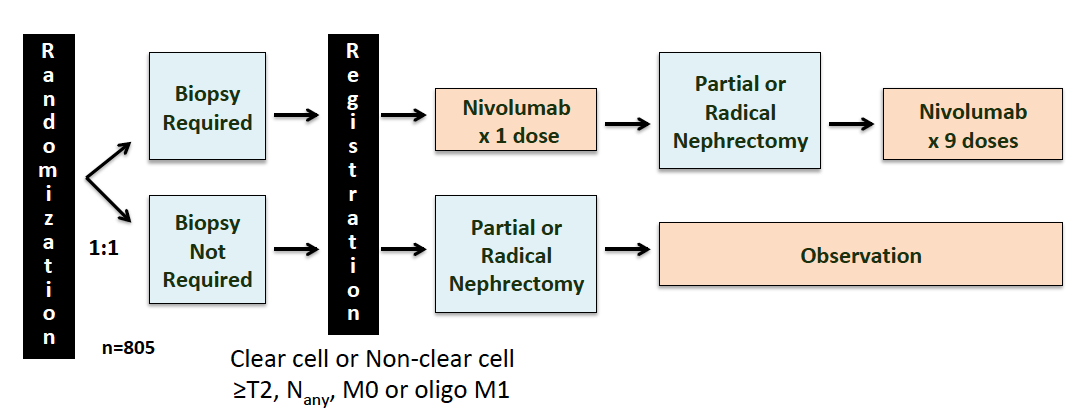 ARM H
ARM A
ARM O
ARM B
Primary endpoint: RFS
Secondary EP: OS, RFS in clear cell subset
Clear cell or Non-clear cell     ≥T2*, N any, MO or oligo M1
                                                           *T1 permitted if N+
Need the trifecta: presurgical priming with PD-1 blockade necessary to enhance efficacy
Short neoadjuvant course may not be sufficient further engage with adjuvant 
Biopsy before or after consent required in treatment arm (encouraged in control arm)
Non-diagnostic biopsy is considered a good faith effort
Study allows:
Bilateral renal masses if can be resected/thermally ablated at the same time or within 12 weeks
M1 if resectable at same time/within 12 weeks and patient rendered NED
2
Current Study Status
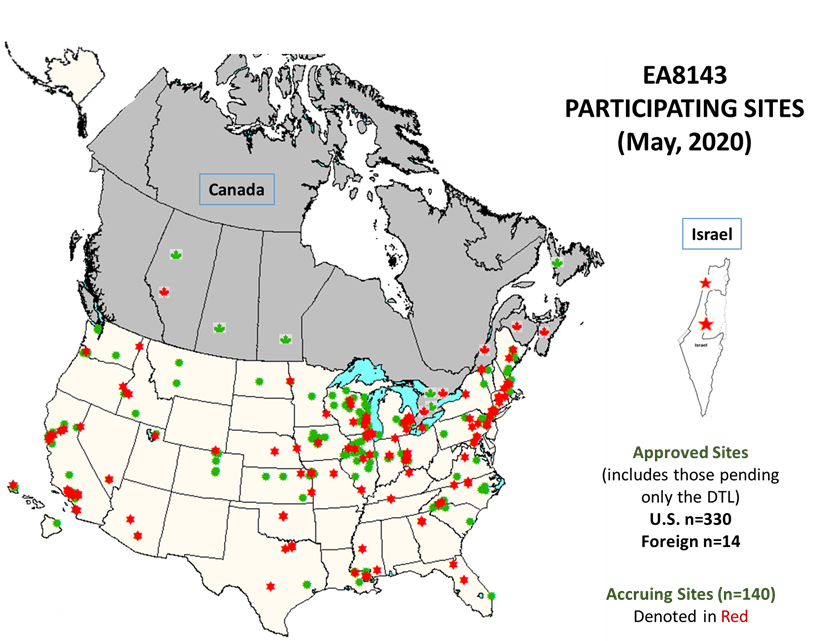 As of June 30, 2020:
330+ sites are active
142 sites in US, Canada and Israel have enrolled 500 patients (N=805); 62% enrolled
Society of Urologic Oncology (SUO) has endorsed the study and SUO Urologists are actively participating in this study
NRG has contributed 40 patients
Top NRG enrollers:
University of Cincinnati/Barrett Cancer Center- Dr. Abhinav Sidana (8 patients)
University of Florida Health Science Center – Gainesville- Dr. Jonathan Chatzkel (4 patients)
Edward Hospital/Cancer Center- Drs. Myer, Siegel and Undevia (4 patients)
Thank you!
=enrolling sites
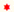